Liceul Tehnologic Mecanic, municipiul Câmpina
Domeniul: Mecanică
Calificarea: Mecanic auto/ Tinichigiu vopsitor auto
Modulul : Asamblări mecanice
Precizia de prelucrare și asamblareProf. Anetuța Budileanu
Precizia de prelucrare si asamblare
Prof. Anetuţa Budileanu 
Liceul Tehnologic Mecanic, municipiul Câmpina
Precizia de prelucrare si asamblare
Prin precizia de prelucrare se înţelege gradul de corespondenţă între elementele geometrice ale piesei finite, obţinute în urma prelucrării şi aceleaşi elemente, prevăzute de proiectant pe desen. 
Cunoaşterea abaterilor de prelucrare şi a cauzelor care le determină, dă posibilitatea aprecierii preciziei organelor de maşini şi creşterii acestei precizii, prin diminuarea efectelor factorilor perturbatori.
Abateri de prelucrare
Abaterile de prelucrare se împart în: 
1.abaterile de la dimensiune 
2.abaterile de la forma geometrică, care pot fi :  
-macrogeometrice; 
-ondulaţii; 
-microgeometrice; 
3.abateri de la poziţia reciprocă.
Abateri la dimensiune
O asamblare presupune de cele mai multe ori existenta unei piese cuprinzatoare si a unei piese cuprinse.
Arbore - denumire convenţională a oricărei suprafeţe exterioare, chiar dacă nu este cilindrică (la montaj, piesa cuprinsă).
Alezaj - denumire convenţională a oricărei suprafeţe interioare a unei piese, chiar dacă nu este cilindrică (la montaj, piesa cuprinzătoare).
(Convenţional, se folosesc următoarele notaţii:
- litere mari pentru dimensiunile alezajelor;
- litere mici pentru dimensiunile arborilor.
Dimensiuni, cote
Dimensiunea este mărimea care exprimă valoarea numerică a unei lungimi, în unitatea de măsură aleasă.
Cota este dimensiunea înscrisă pe desenul de execuţie.
Dimensiunile, în general, pot fi de mai multe tipuri: 
1. Dimensiunea nominală   notată cu N, este stabilită prin calcul şi are aceeaşi valoare pentru ar­bore şi alezaj în asamblarea considerată .
2. Dimensiunea limită admisibilă maximă sau minimă - reprezintă dimensiunile care au rolul de a asigura funcţionarea în condiţii bune a pieselor.
  3. Dimensiunea efectivă este valoarea obţinută prin prelucrare şi pusă în evidenţă prin măsurare.
Alezaje
N- Dimensiunea nominală 
Dmax - Dimensiunea limită admisibilă maximă DM
Dmin - Dimensiunea limită admisibilă minimă Dm
Def - Dimensiunea efectivă De 
As (Es) – Abaterea limita superioara
Ai (Ei)- Abaterea limita inferioara
Aef (Eef)– Abaterea efectiva Ae
Alezaje
Arbori
N- Dimensiunea nominală 
dmax - Dimensiunea limită admisibilă maximă dM
dmin - Dimensiunea limită admisibilă minimă dm
def - Dimensiunea efectivă de
as (es) -Abaterea limita superioara
ai (ei) - Abaterea limita inferioara
aef (eef ) – Abaterea efectiva
Arbori
Condiţii
Pentru reprezentarile date, piesele sunt considerate bune, dacă:
dmin < def < dmax
Dmin < Def < Dmax
 
În situaţia în care:
 def < dmin  sau Def >Dmax, piesa este rebut irecuperabil;
def > dmin  sau Def < Dmin, piesa este rebut recuperabil;
 def = dmed sau Def =Dmax   atunci precizia este optimă.
Abaterea limita
Abaterea reprezintă diferenţa algebrică dintre dimensiunea considerată (def, dmin, dmax) şi dimensiunea nominală corespunzătoare N şi se notează cu e (la arbori) şi E(la alezaje).
Deosebim:
abaterea limită (es - abaterea superioară, ei - abaterea inferioară) = diferenţa dintre dimensiunile limită şi dimensiunea efectivă

Pentru alezaje:
Es = Dmax – N; 		Dmax = N+Es 
Ei = Dmin  - N; 		               Dmin  = N +Ei

Pentru arbori:
es = dmax – N; 		dmax = N + es
ei = dmin – N; 		               dmin = N + ei
Abaterea efectiva
abaterea efectivă = diferenţa dintre dimensiunea efectivă şi dimensiunea nominală
Aef = Def – N; 		Def = N+Aef 
aef = def – N; 		def = N + aefg
 
După măsurare, putem avea următoarele situaţii:
- când aef > as şi Aef <Ai , piesa este rebut recu­perabil;
- când aef >as  şi Aef > As, piesa este rebut ire­cuperabil.
 
Abaterile se reprezintă în raport cu linia zero (linie de referinţă, care reprezintă dimensiunea nominală, N).

Abaterile pot avea valori pozitive, negative sau zero.
Toleranta
Toleranţa este diferenţa dintre dimensiunea maximă şi dimensiunea minimă (diferenţa dintre abaterea superioară şi abaterea inferioară). Toleranţa are totdeauna valori pozitive.
1)	pentru alezaje:
T= Dmax - Dmin = (N + As) - (N + As) = AS - A,;
 
2)	pentru arbori:
t = dmax – dmin = as - ai

Câmpul de toleranţă este zona cuprinsă între cele două dimensiuni limită.
Ajustajul
Ajustajul reprezinta asamblarea între două piese (arbore şi alezaj) care au aceiaşi dimensiune nominală. 
 
Ajustajele se clasifică în: 
a.ajustaj de tip alezaj unitar pentru care dimensiunile alezajului sunt constante de referinţă şi Ai = 0; 
 
În reprezentarea  în raport cu linia de 0, câmpul de toleranţe al alezajului va fi situat deasupra campului de toleranta al arborelui.
Ajustaj de tip alezaj unitar
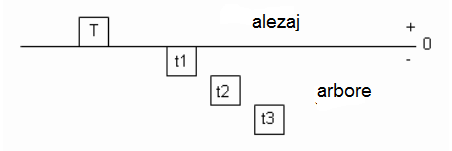